DC driver without strobe
The shell can dissipate the heat directly.
Built-in Driver 
IP66
Data Sheet     www.sunecochina.com
Street Light Series
ECO5032LD 
ECO6032LD 
ECO7032LD
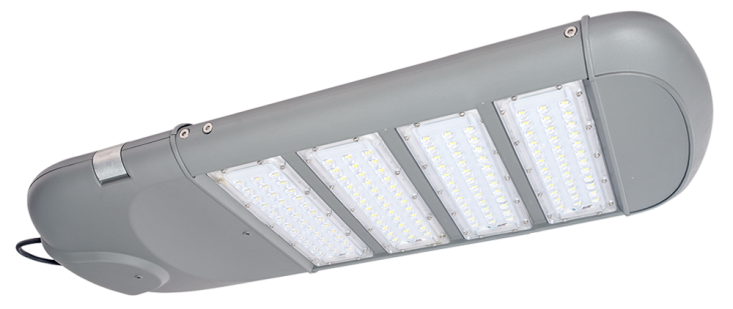 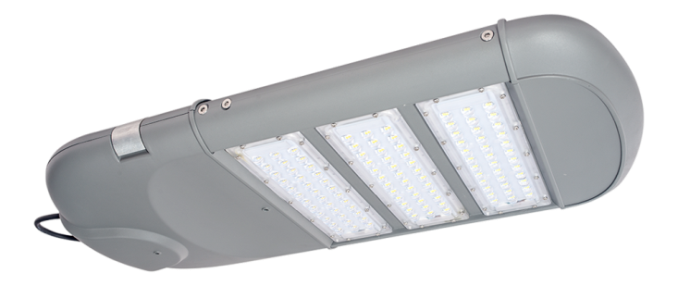 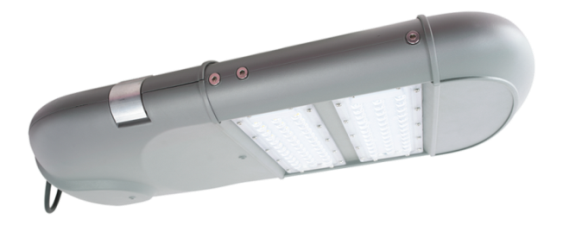 Application
City Road
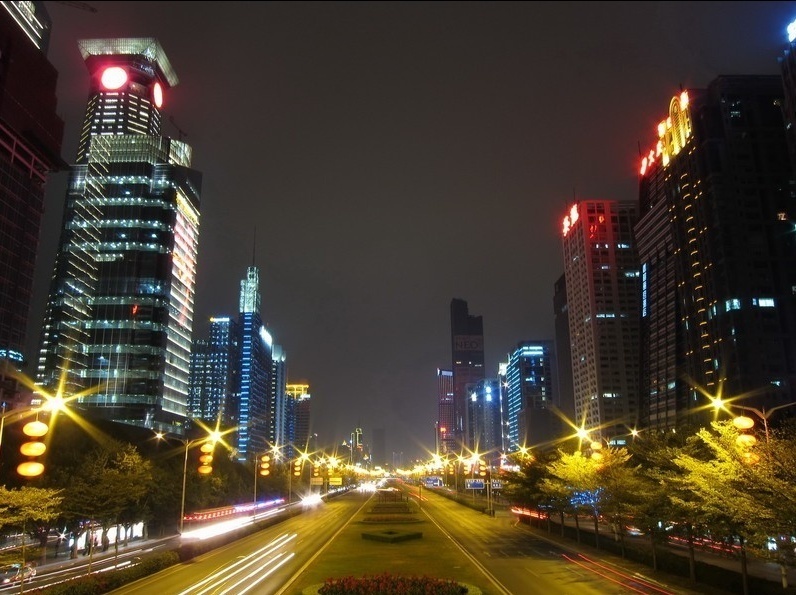 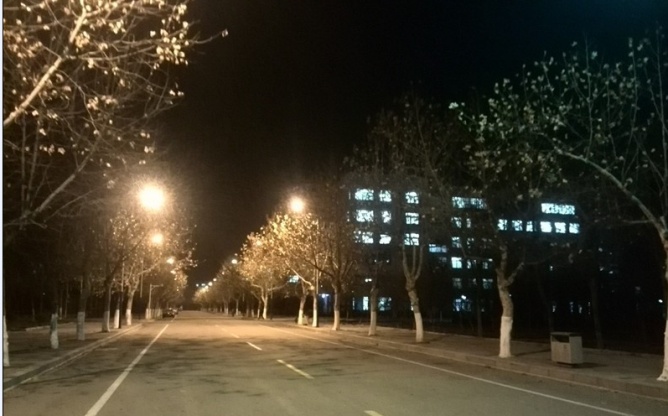 School Road
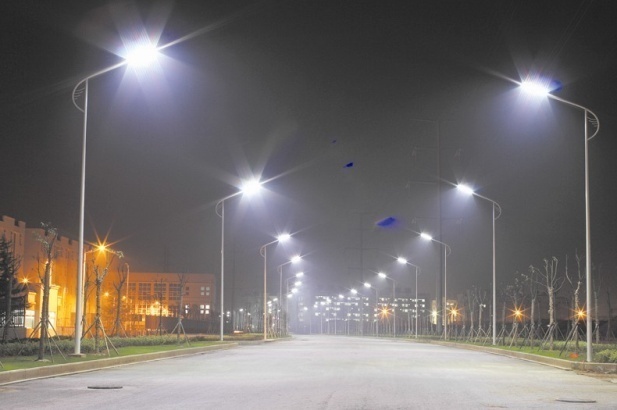 Factory Street
Residential road
Park Road
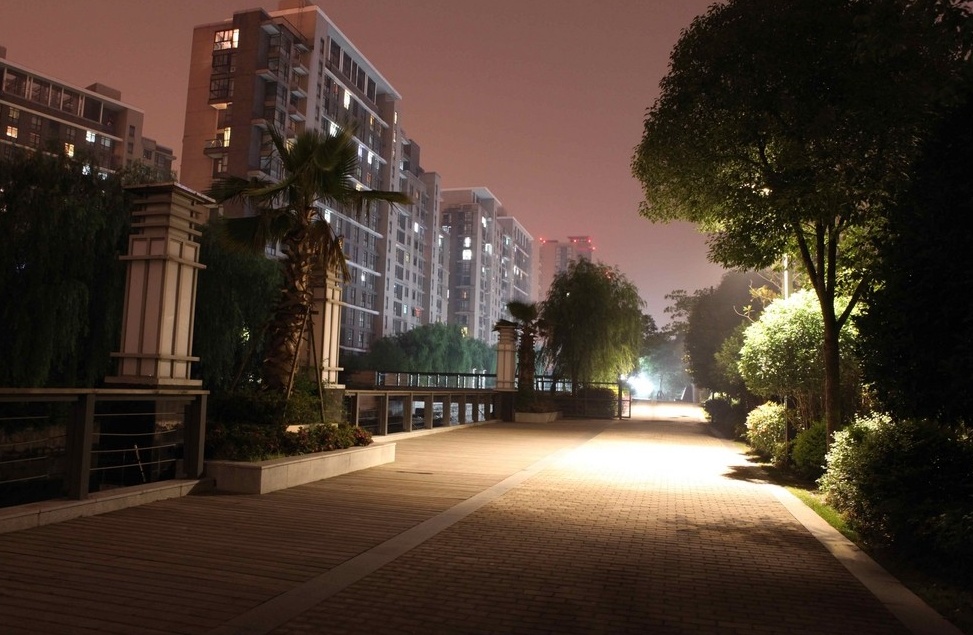 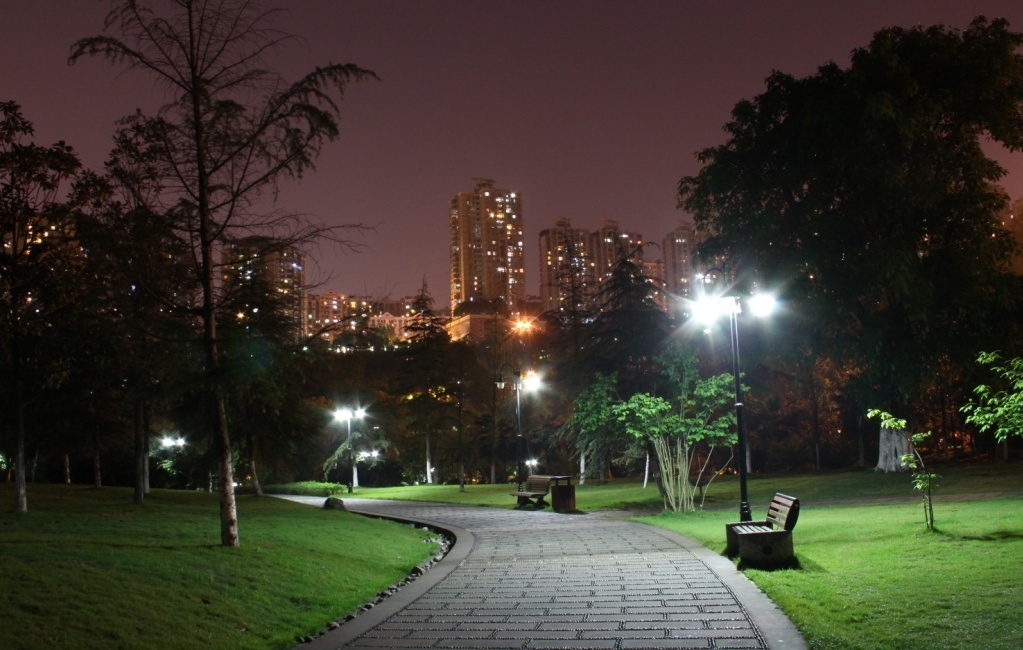 Product Description
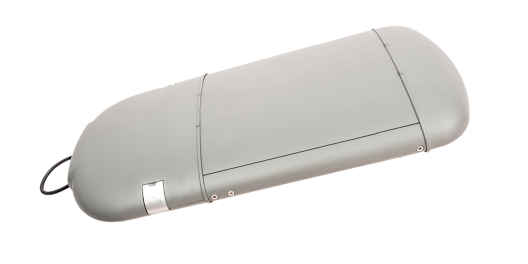 Light Source:  high light efficiency, low light depreciation, light source module

Shell: The lamp shell can dissipate the heat directly, which improve the heat-sinking function and increase the lamp power.  The lamp fixture, without heat-sinking tooth at the back, has good self-cleaning properties, not easy for dirt retention.

Effect:  Use PC lens, soft light and uniform illumination.

Driver: Built-in

Firmness:  The lamp fixture itself use PC lens, not traditional glass,  and aluminum,  which is firm enough and convenient for transportation.  

IP Rating: IP65.

Application: city road, sidewalks, square, school, park, yard, residential areas, factory and other outdoor lighting areas.
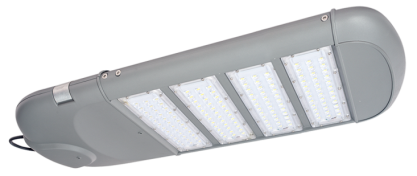 ECO7032LD
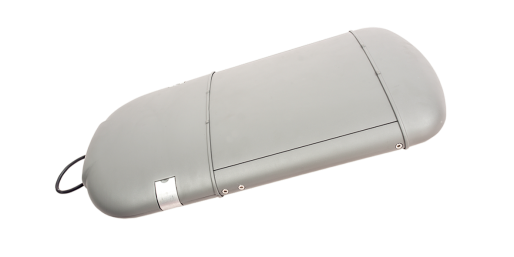 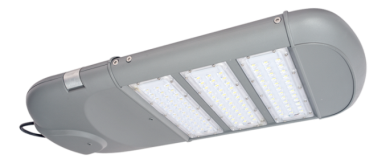 ECO6032LD
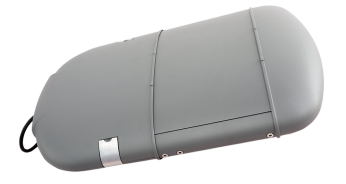 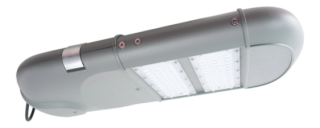 ECO5032LD
Structural Chart
This lamp is composed of the bottom case of electrical box, front cover, small cover, heat-sink, light source module, lens, power,  and upper cover of the electrical box.  The structural chart is as follows:
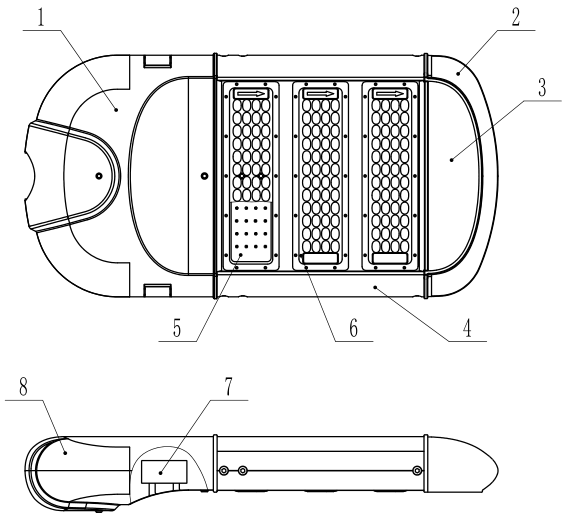 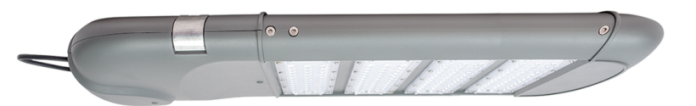 ECO7032LD
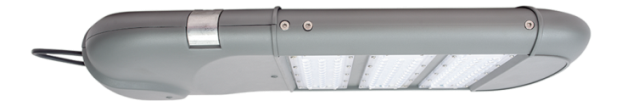 ECO6032LD
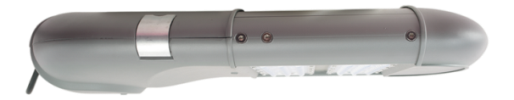 ECO5032LD
Parameter
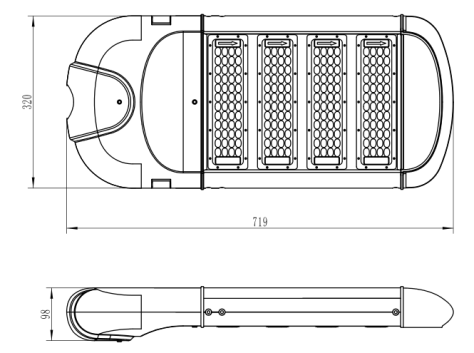 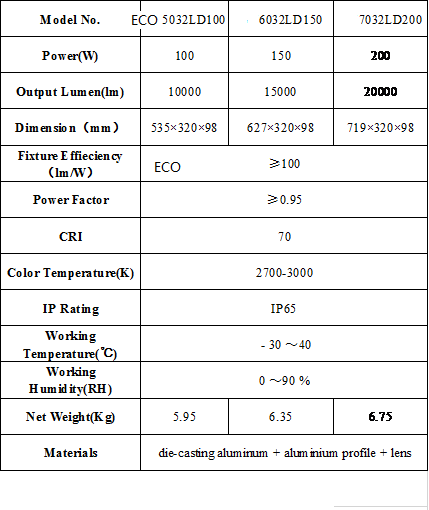 ECO7032LD
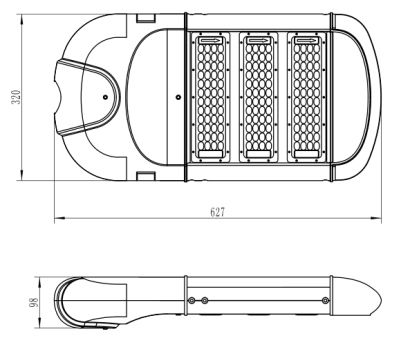 ECO6032LD
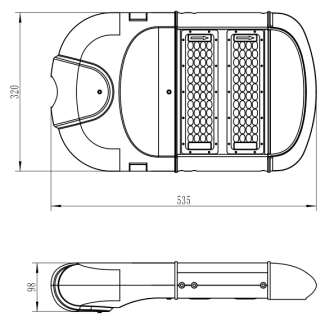 ECO5032LD
Light Distribution
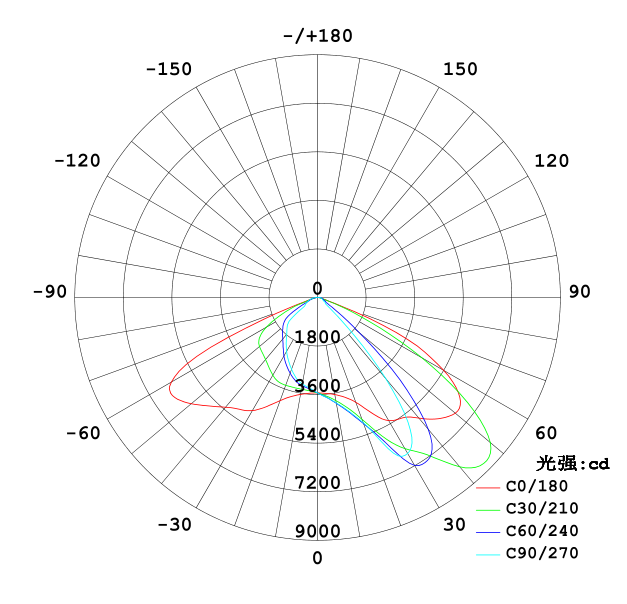 ECO6032LD Light Distribution
Installation
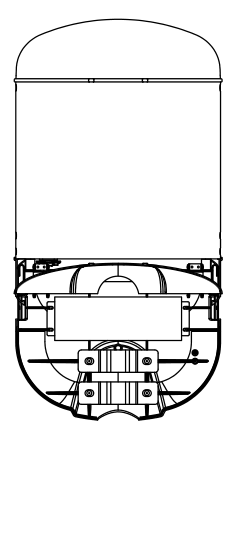 1
When you install the light, the first step is to fix the lamp on the street lamp pole through the lamp installation bracket. Connect the null wire, the earth wire, the live wire of the cable wire with the power system according to the requirements (there is connection mark). After checking, connect the electricity, then the street lamp can work normally. The specific installation steps are as follows:
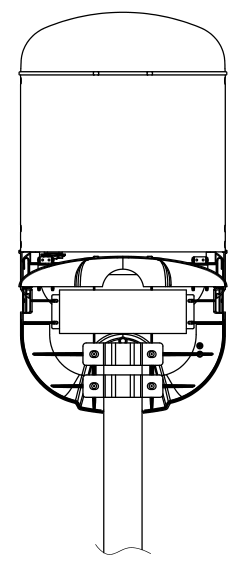 2
1. Open the back cover,  fix the lamp through pressing plate of the pole, and fix the lamp in the pole.  

2. Connect the wires according to the connecting mark: 





3. Close the back cover, fix it with the clip. Please note not to press the cable.
Connecting Mark：	N                       L

N：Null Wire         ：Ground Wire   L：Fire Wire
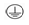 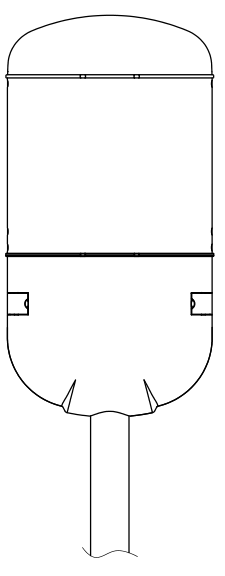 3
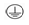